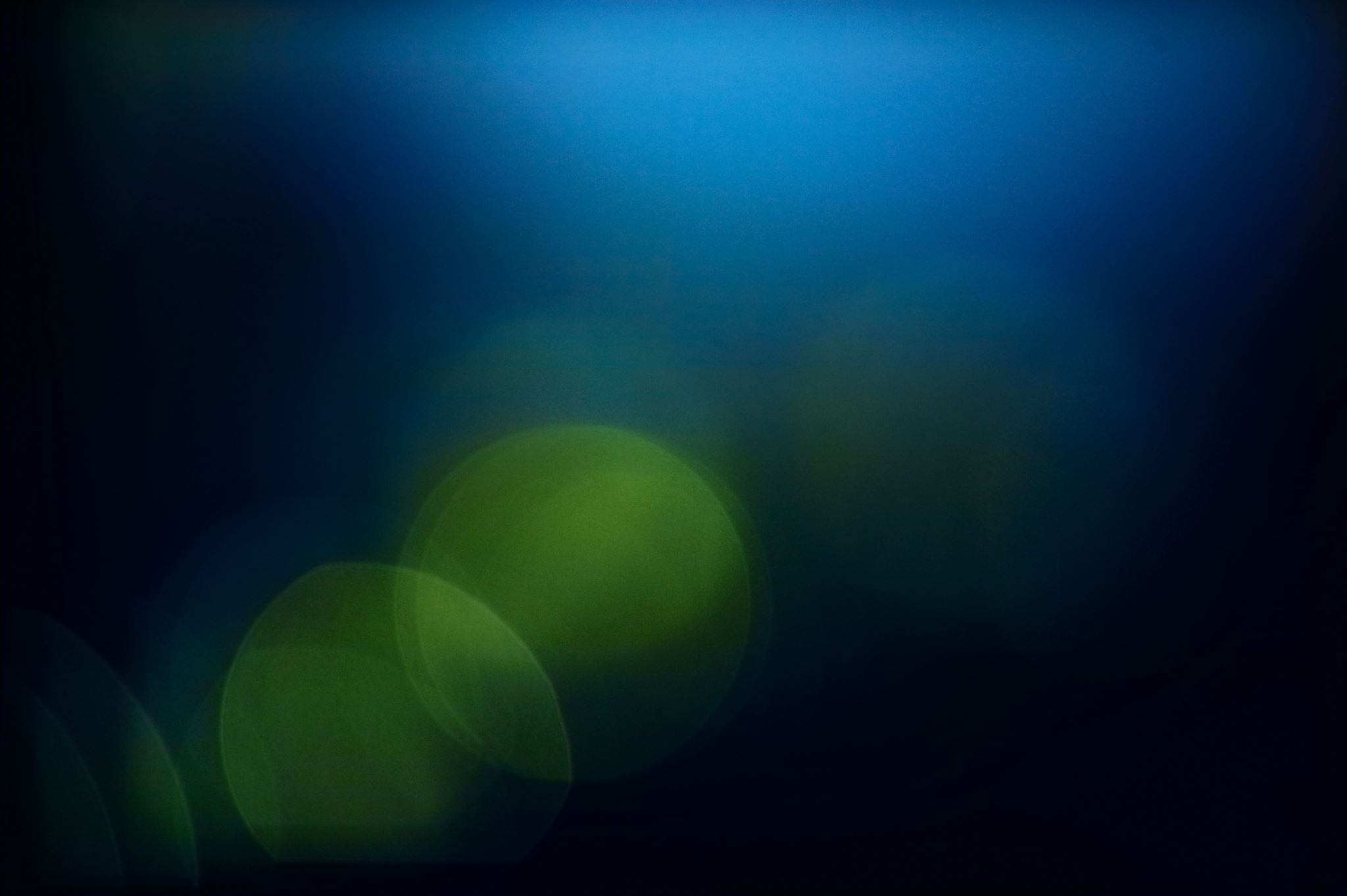 January 2024
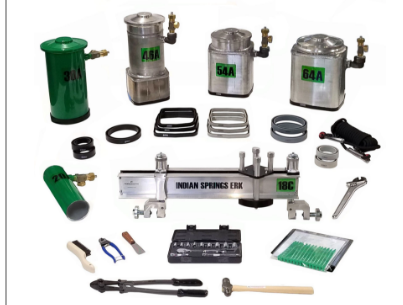 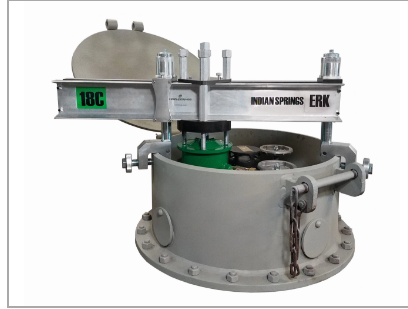 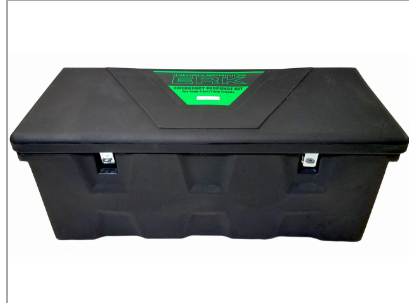 Indian Springs Emergency Response Kit
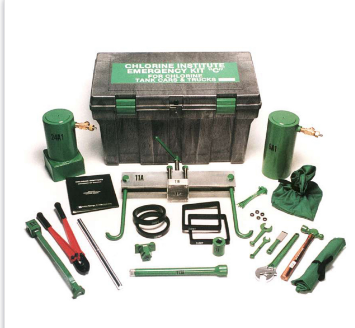 Emergency Response Kit (ERK)
The ERK is designed for use with standard tank cars, cargo tanks and portable tanks. This kit should not be used on 
This kit will work on standard chlorine housings, sulfur dioxide and ammonia
Color coded GREEN as this works in conjunction with the Chlorine “C” Kit
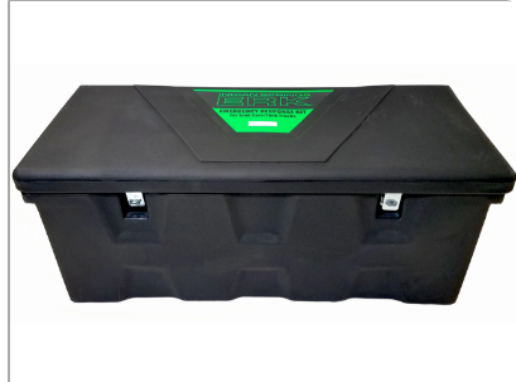 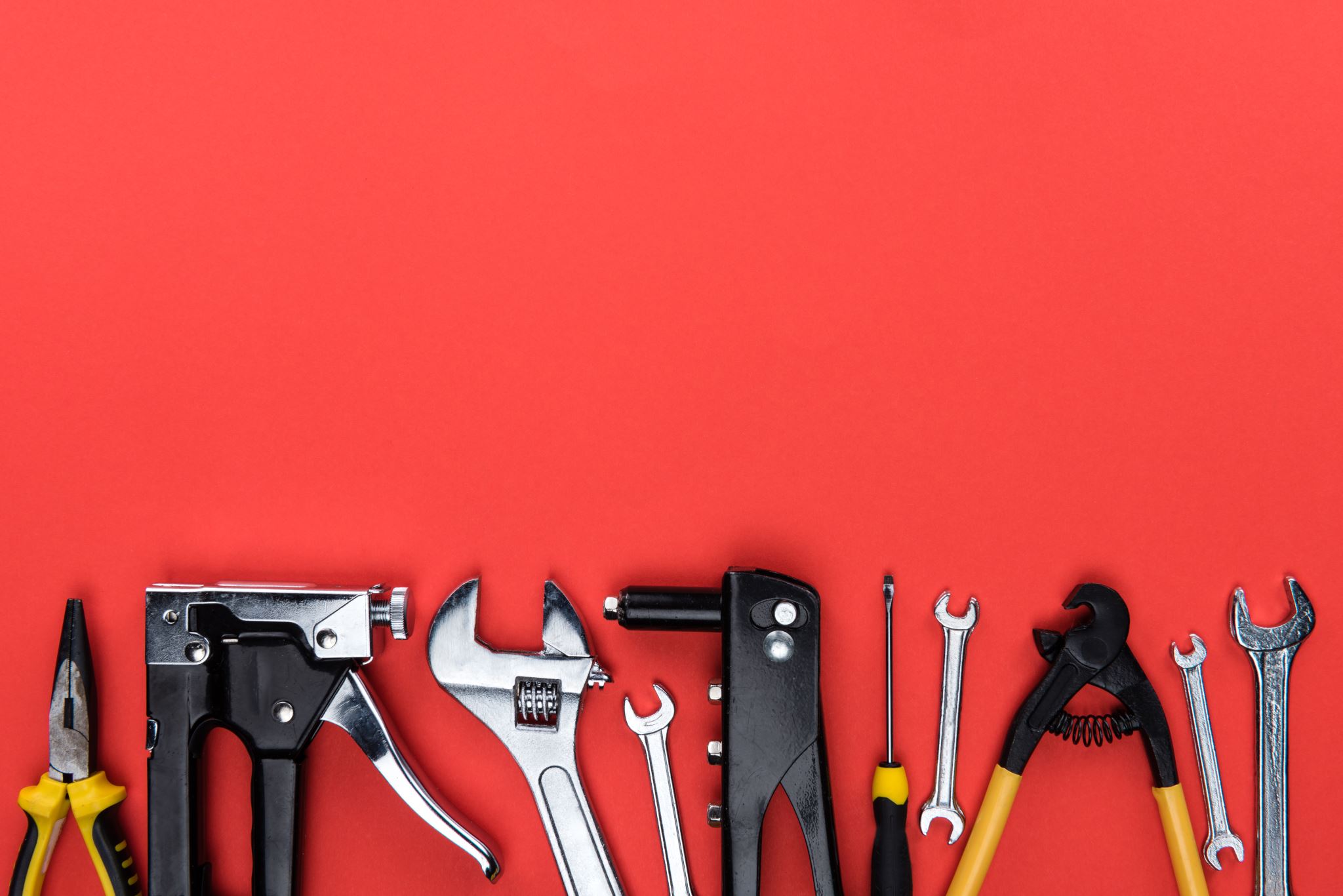 ERK Features
One piece adjustable, aluminum yoke assembly
Yoke assembly opens to a span of 38”  Maximum housing ring thickness = 1-1/2"
Yoke assembly does not require port hole openings for attachment
Yoke assembly can be placed anywhere along housing ring
No “bridge” yoke needed to contain sampling valve and thermowell
Three aluminum, Teflon-lined capping hoods and outlet valves, 2 Steel Hoods (5 total)
Custom molded Viton (black) and EPDM Gaskets (Grey)
Yoke assembly works with existing tank car kits in field
What's Inside?
https://www.youtube.com/watch?v=CdHsPNj9Uwc

Viton Gaskets – black (chlorine)
EPDM Gaskets – Grey (Sulfur Dioxide, Ammonia)
30A, 46A – Standard angle valves on chlorine tank car and Chlorine pressure relief valves 
18C – fixed end and adjustable end
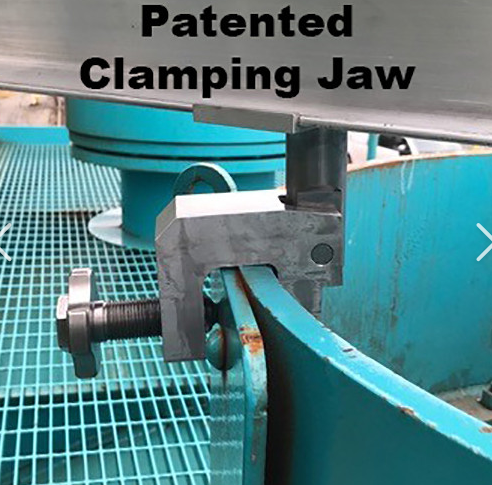 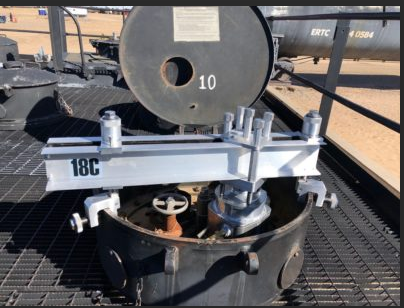 Reportable Quantity
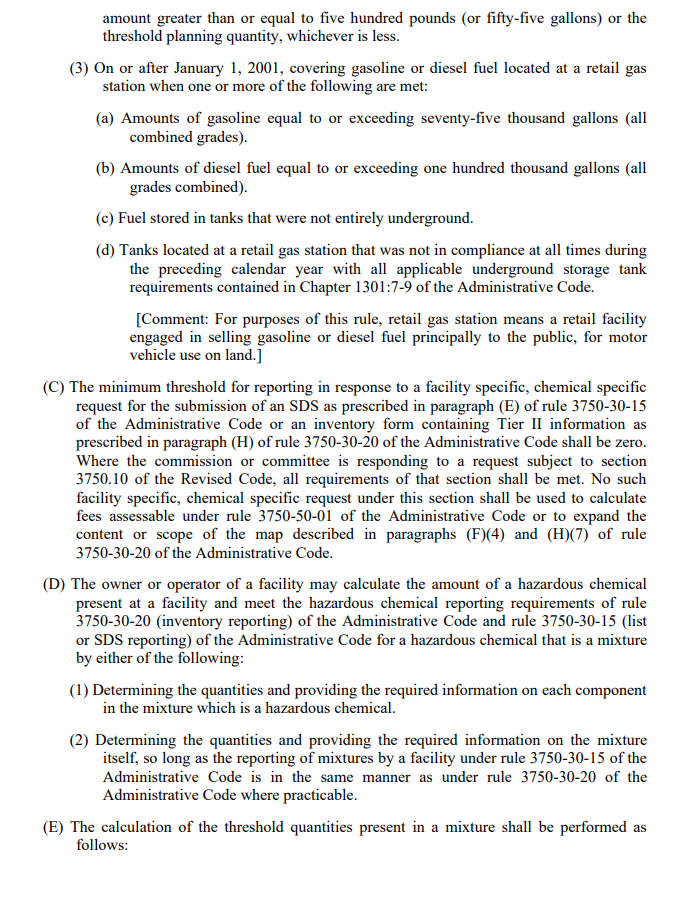 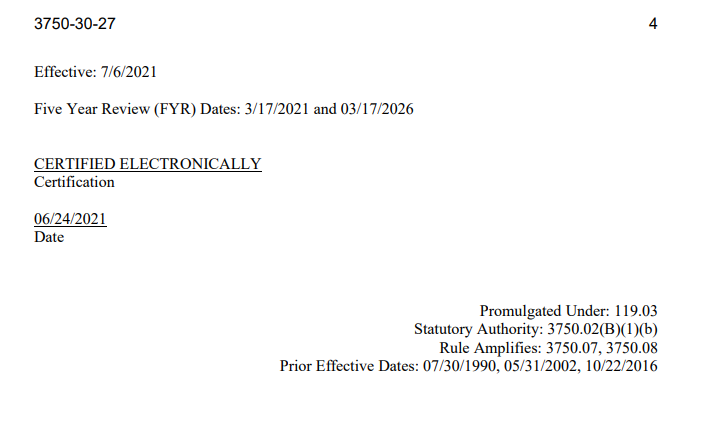 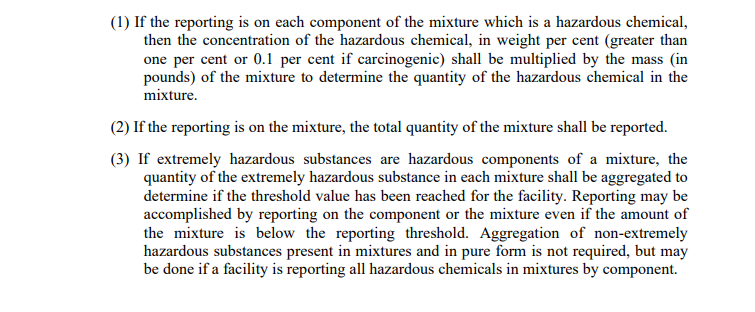 Administrative Code 3750-30-27Threshold Quantities for Hazardous Chemical Reporting
Release Reporting of a Hazardous Substance
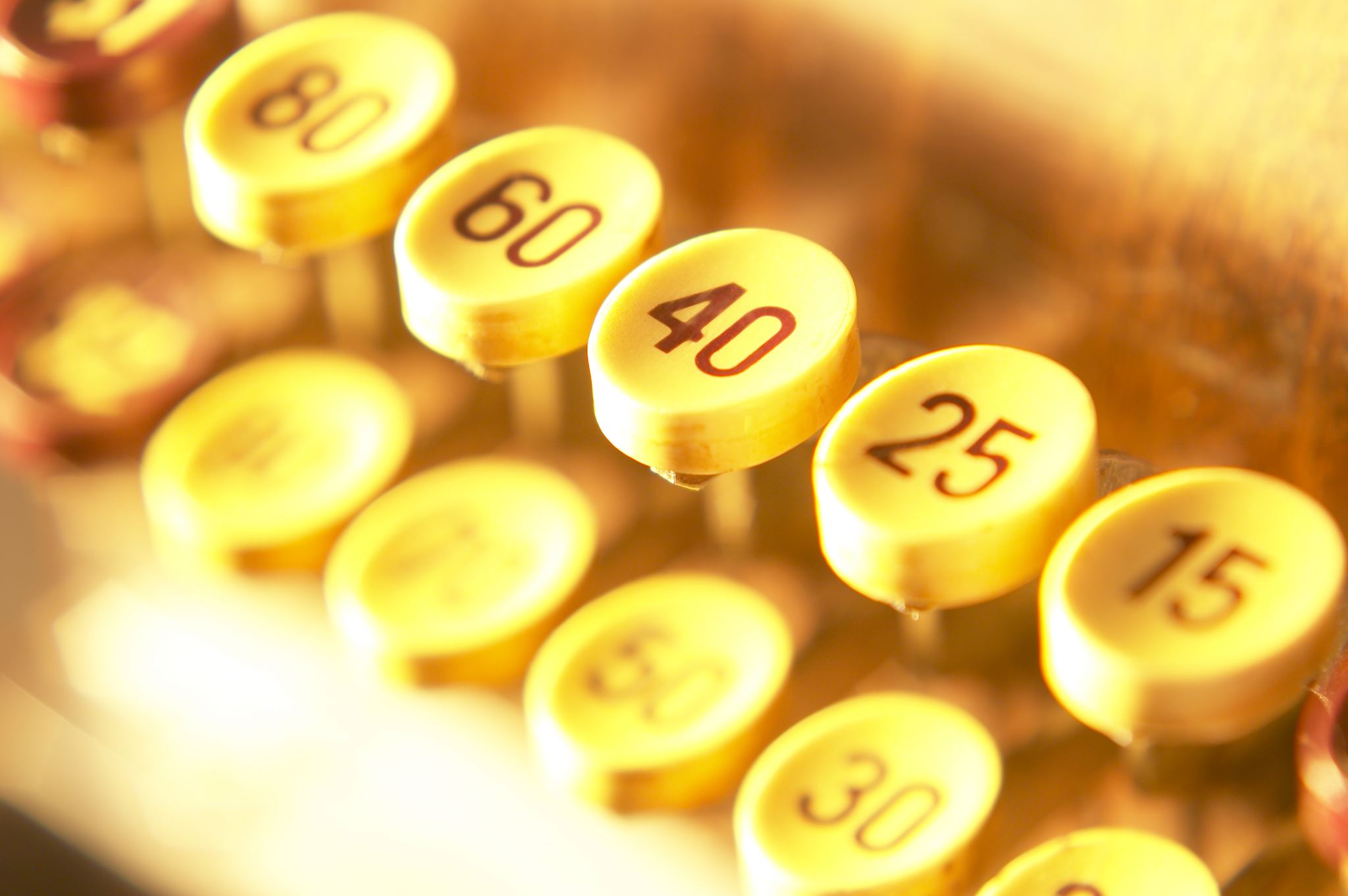 Contact Numbers:
CHEMTREC: 1-800-424-9300
NRC (National Response Center):        1-800-424-8802
OEPA: 1-800-282-9378
Educational Videos
https://www.youtube.com/@indianspringsmanufacturing4241

Jack Rabbit II Release Tests Trials 7-9: https://www.youtube.com/watch?v=kPyc68ZR13E&t=8s
https://www.youtube.com/watch?v=cAHrWffWe6E&t=4s
https://www.youtube.com/watch?v=VnZWTSG9Rc8

Anhydrous Tank Leak – Fairbault, MN – Tank hose broke and sprayed AA all over the field. https://www.youtube.com/watch?v=fYRVQfdFHZ0

Social Media Trends/Tik Tok trends: https://www.youtube.com/watch?v=SpveK0exFeU
https://www.youtube.com/shorts/GRFyynXPIao
https://www.youtube.com/shorts/7jF5-ITr5ZI